CS 3343: Analysis of Algorithms
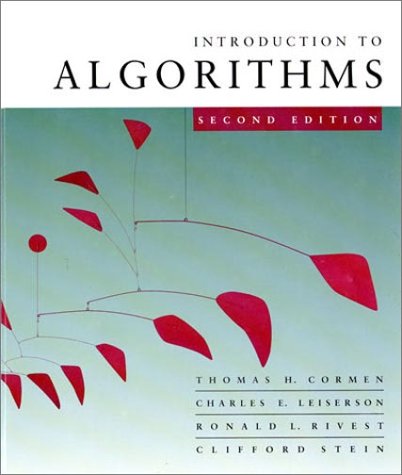 Analyzing non-recursive algorithms
1/19/2018
1
True or false?
2n2 + 1 = O(n2)			T (also )
Sqrt(n) = O(log n)		F ()
log n = O(sqrt(n))		T (also o)
n2(1 + sqrt(n)) = O(n2 log n)	F ()
3n2 + sqrt(n) = O(n2)		T (also )
sqrt(n) log n = O(n)		T (also o)
1/19/2018
2
True or false?
2n2 + 1 = O(n2)			T (also )
Sqrt(n) = O(log n)		F ()
log n = O(sqrt(n))		T (also o)
n2(1 + sqrt(n)) = O(n2 log n)	F ()
3n2 + sqrt(n) = O(n2)		T (also )
sqrt(n) log n = O(n)		T (also o)
1/19/2018
3
Analyzing the complexity of an algorithm
1/19/2018
4
Kinds of analyses
Worst case
Provides an upper bound on running time
Best case – not very useful, can always cheat
Average case
Provides the expected running time
Very useful, but treat with care: what is “average”?
1/19/2018
5
General plan for analyzing time efficiency of a non-recursive algorithm
Decide parameter (input size)

Identify most executed line (basic operation)

worst-case = average-case?

T(n) = i ti

T(n) = Θ (f(n))
1/19/2018
6
Example
repeatedElement (A, n)
	// determines whether all elements in a given // array are distinct
	for i = 1 to n-1	{
		for j = i+1 to n {
			if (A[i] == A[j]) 			return true;
		}
	}
	return false;
1/19/2018
7
Example
repeatedElement (A, n)
	// determines whether all elements in a given // array are distinct
	for i = 1 to n-1	{
		for j = i+1 to n {
			if (A[i] == A[j]) 			return true;
		}
	}
	return false;
1/19/2018
8
Best case?

Worst-case?

Average case?
1/19/2018
9
Best case
A[1] = A[2]
T(n) = Θ (1)
Worst-case
No repeated elements
T(n) = (n-1) + (n-2) + … + 1 = n (n-1) / 2 = Θ (n2)
Average case?
What do you mean by “average”?
Need more assumptions about data distribution.
How many possible repeats are in the data?
Average-case analysis often involves probability.
1/19/2018
10
Find the order of growth for sums
T(n) = i=1..n i = Θ (n2)
T(n) = i=1..n log (i) = ?
T(n) = i=1..n n / 2i = ?
T(n) = i=1..n 2i = ?
…

How to find out the actual order of growth?
Math…
Textbook Appendix A.1 (page 1058-60)
1/19/2018
11
Arithmetic series
An arithmetic series is a sequence of numbers such that the difference of any two successive members of the sequence is a constant.
	e.g.: 1, 2, 3, 4, 5	
	or 10, 12, 14, 16, 18, 20
In general:
Recursive definition
Closed form, or explicit formula
Or:
1/19/2018
12
Sum of arithmetic series
If a1, a2, …, an is an arithmetic series, then
e.g. 1 + 3 + 5 + 7 + … + 99 = ?
(series definition: ai = 2i-1)
This is ∑ i = 1 to 50 (ai) = 50 * (1 + 99) / 2 = 2500
1/19/2018
13
Geometric series
A geometric series is a sequence of numbers such that the ratio between any two successive members of the sequence is a constant.
	e.g.: 1, 2, 4, 8, 16, 32	
	or 10, 20, 40, 80, 160
	or 1, ½, ¼, 1/8, 1/16
In general:
Recursive definition
Closed form, or explicit formula
Or:
1/19/2018
14
Sum of geometric series
if r < 1
if r > 1
if r = 1
1/19/2018
15
Sum of geometric series
if r < 1
if r > 1
if r = 1
1/19/2018
16
Important formulas
1/19/2018
17
Sum manipulation rules
Example:
1/19/2018
18
Sum manipulation rules
Example:
1/19/2018
19
i=1..n n / 2i = n * i=1..n (½)i = ?

using the formula for geometric series:
	i=0..n (½)i = 1 + ½ + ¼ + … (½)n = 2
	
Application: algorithm for allocating dynamic memories
1/19/2018
20
i=1..n log (i) = log 1 + log 2 + … + log n		      = log 1 x 2 x 3 x … x n		      = log n!
			      = (n log n)

Application: algorithm for selection sort using priority queue
1/19/2018
21
Recursive definition of sum of series
T (n) = i=0..n i is equivalent to:
	T(n) = T(n-1) + n
	T(0) = 0
T(n) = i=0..n ai is equivalent to:
	T(n) = T(n-1) + an
	T(0) = 1
Recurrence
Boundary condition
Recursive definition is often intuitive and easy to obtain. It is very useful in analyzing recursive algorithms, and some non-recursive algorithms too.
1/19/2018
22
Recursive definition of sum of series
How to solve such recurrence or more generally, recurrence in the form of: 
T(n) = aT(n-b) + f(n) or 
T(n) = aT(n/b) + f(n)
1/19/2018
23